Refactoring
Exposé de 3ème année
Présentateur:
M. Damien Trouillet
Etudiant @ESIPE
Apprenti @ICDC
Damien Trouillet
Merci de votre venue
28 novembre 2013
Champs Sur Marne, France
ORGANISATION DU TEMPSQue fait-on aujourd’hui?
4
2
3
6
5
1
Les outils
sur eclipse
TDD
introduction
Définition
du refactoring
Utilisation
en java
Fin
questions
Introduction
2
INTRODUCTION
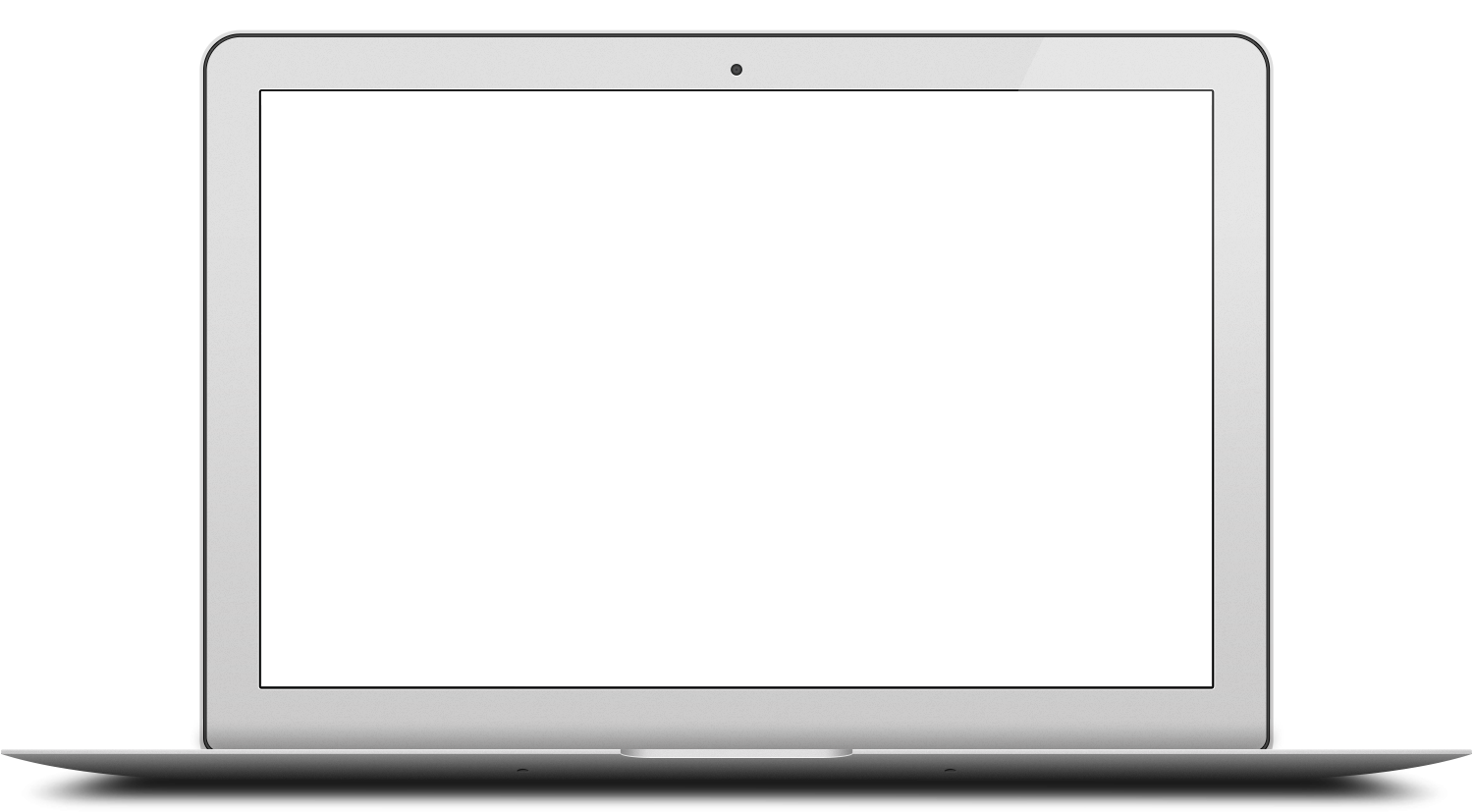 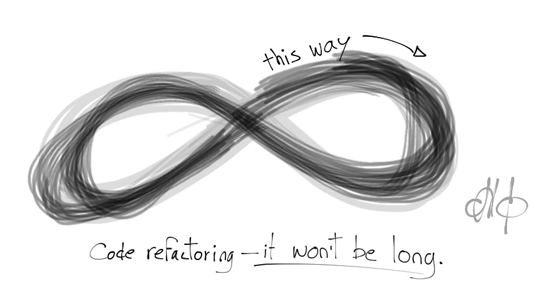 INFORMER
Le refactoring doit être
connu de tous. Aussi bien
les développeurs, les chefs
de projets ainsi que les
directeurs techniques.
AUGMENTER
La qualité de vos
projets.
METTRE A JOUR
Vos idées pré-conçues
sur le refactoring.
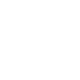 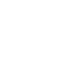 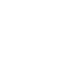 Refactoring (n.m.)définition
Le refactoring est une technique grâce à laquelle vous pouvez restructurer et modifier votre code existant de telle sorte que son comportement reste inchangé. Le refactoring vous permet de rationaliser, de simplifier et d'améliorer les performances et la lisibilité du code de votre application.
Définitionsuite
améliorer la qualité
limiter le nombre
de classes
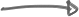 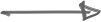 POURQUOI
faciliter la maintenance
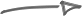 limiter la complexité
des classes
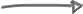 s’adapter aux évolutions
techniques
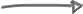 simplifier
l’algorithmique
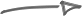 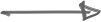 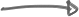 limiter le nombre
d’informations
appliquer des règles
importantes
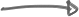 faire des évolutions
et non des révolutions
5
Méthodegénérale
Le plus
important
Définir la
 meilleure solution
Plusieurs solutions peuvent    être mises en place c’est 
pour cela qu’il faut absolument les étudier 
sans coder
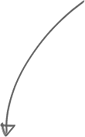 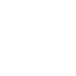 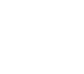 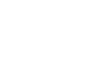 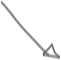 CONCEVOIR
UNE SOLUTION
MODIFIER
LE CODE
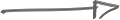 DETECTER
LE PROBLEME
CARACTERISE
LE PROBLEME
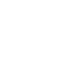 6
Exemples de refactoring1/2
Quelques exemples simples à mettre en place!
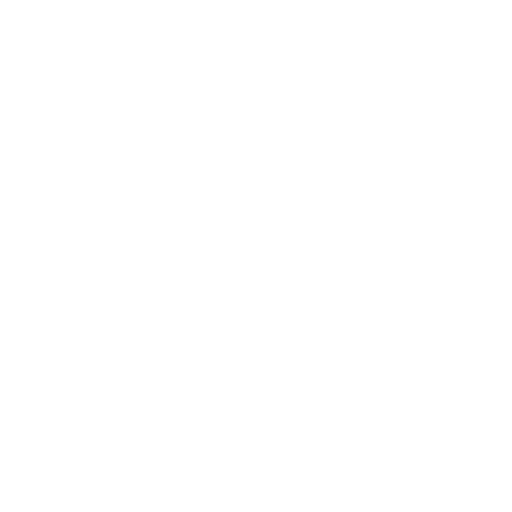 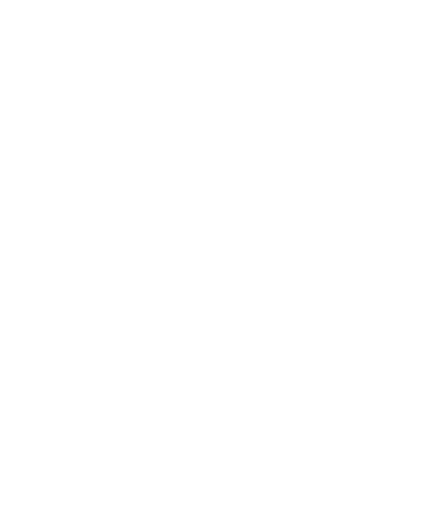 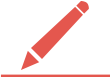 Composition des méthodes
Organisation des données
Responsabilisation des objets
Limiter la complexité et la taille des méthodes permet de réduire le nombre de problèmes.
Les données doivent être bien organisées pour pouvoir prétendre à de bonnes performances.
Une méthode, une classe doit avoir une seule responsabilité.
Son nom doit aussi être compréhensible.
7
Exemples de refactoring2/2
Quelques exemples simples à mettre en place!
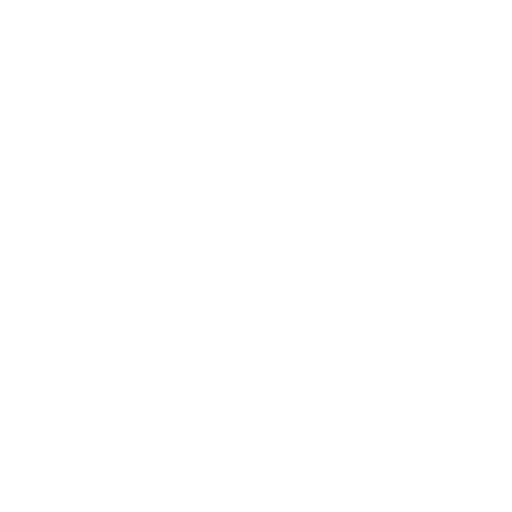 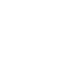 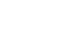 Simplification des conditions
Utilisation de la généralisation
Simplification appels méthodes
On complexifie souvent trop facilement les conditions il faut alors avoir des méthodes pour les simplifier.
La généralisation amène son lot de réfactoring surtout en déplaçant des méthodes.
Un projet de bonne qualité doit posséder des interfaces simples et compréhensibles.
8
Composition des méthodesquelques exemples
Extraction de méthodes
Fragmenter le code d’une méthode
en plusieurs
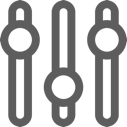 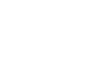 Introduire des variables compréhensives
Renommer les variables pour qu’elles soient compréhenisibles d’elles même
Spliter les variables temporaires
Faire une variable temporaire pour chaque assignation
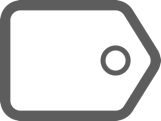 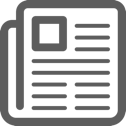 Supprimer l’assignation de paramètres
Utiliser des variables temporaires
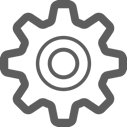 9
Extraction de méthodes
L’extraction de méthodes est le réfactoring le plus utilisé. Si une méthode est trop longue ou si nous avons besoins de commentaires pour comprendre cette méthode alors il faut en extraire plusieurs méthodes, fragmenter le code.
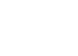 void printOwing(double amount) {
    printBanner();
    printDetails(amount);
}
 
void printDetails (double amount) {
    System.out.println ("name:" + _name);
    System.out.println ("amount" + amount);
}
void printOwing(double amount) {
	printBanner();
  	//print details
   	System.out.println("name:" + _name);
   	System.out.println("amount" + amount);
}
>
10
Responsabilité des objetsquelques exemples
Extraction de classes
Fragmenter le code d’une cleasse
en plusieurs
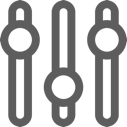 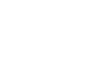 Cacher la délégation
Créer une méthode pour cacher 
la délégation
Déplacer des méthodes
D’une classe à une autre
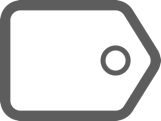 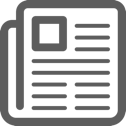 Rassembler des classes
C’est le contraire de l’extraction
de classes
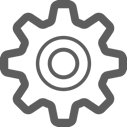 11
Rassembler des classes
Il faut rassembler des classes si une de ces classes est devenue trop petite, c’est souvent le résultat de réfactoring qui déplace les responsabilitées. On rassemble donc deux classes qui ont la même responsabilité.
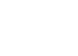 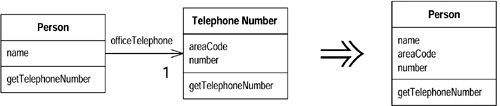 12
Organisation des donnéesquelques exemples
Remplacer les tableaux par des objets
Donner du sens à son code
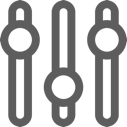 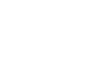 Encapsuler les collections
Ne pas donner accés aux collections
Remplacer les nombres magiques en constantes
Ajouter des constantes
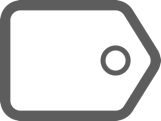 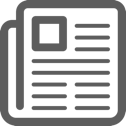 Encapsuler les champs
Ne pas donner accés aux champs
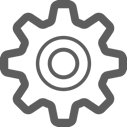 13
Encapsuler les collections
Une classe peut contenir une collection, celle-ci peut être un tableau, un vecteur, un set ou encore une liste. Les collections utilisent un protocole différent selon le type de collection. Le getter ne doit pas renvoyer l'objet de collection, car cela permet aux clients de manipuler le contenu de la collection sans que la classe sache ce qui se passe. Il révèle aussi les structures de données internes de l'objet.
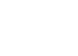 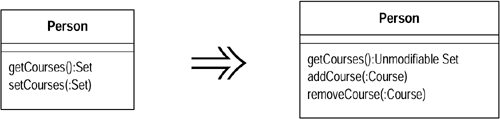 14
Simplification des conditionsquelques exemples
Décomposer les conditions
Fragmenter le code d’une condition
en plusieurs
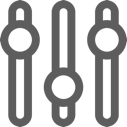 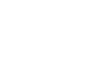 Consolider les expressions
conditionnelles
Renommer les variables pour qu’elles soient compréhenisibles d’elles même
Introduire des objets null
Ajouter des objets null  pour simplifier les confitions
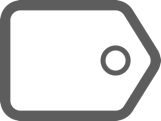 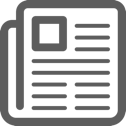 Supprimer duplication de code
Déplacer les instructions
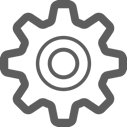 15
Consolider les expressions conditionnelles
Parfois, vous voyez une série de contrôles conditionnelles dans lequel chaque condition est différente mais l'action qui en résulte est la même. Lorsque vous voyez cela, vous devez utiliser les opérateurs AND et OR pour les regrouper en une seule expression conditionnelle avec un résultat unique.
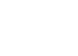 double disabilityAmount() {
       if (_seniority < 2) return 0;
       if (_monthsDisabled > 12) return 0;
       if (_isPartTime) return 0;
       // compute the disability amount
double disabilityAmount() {
       if (isNotEligableForDisability()) return 0;
       // compute the disability amount
>
16
Simplification appels des méthodesquelques exemples
Renommer les méthodes
Pour que l’on sache ce qu’elles font
réellement sans lire son contenue
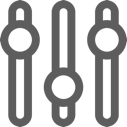 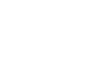 Cacher des méthodes
Cacher pour plus de sécurité
Ajouter/Supprimer des paramètres
Selon les besoins de votre méthode
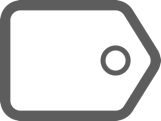 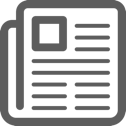 Introduire des objets paramétrés
Réduire le nombre de
paramètres
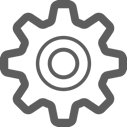 17
Introduction d’objets paramétrés
Souvent, vous voyez un groupe de paramètres qui tendent à être passé ensemble. Plusieurs méthodes peuvent utiliser ce groupe, que ce soit sur​ dans une ou plusieurs classes. Un tel groupe peut être remplacé par un objet qui porte l'ensemble de ces données. Ce remaniement est utile car il permet de réduire la taille des listes de paramètres.
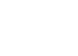 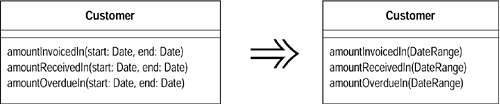 18
Utilisation de la généralisationquelques exemples
Extraction une superclasse
Eviter la duplication de code
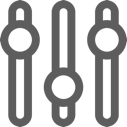 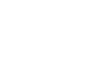 Réduire la hiérarchie
éviter une hiérarchie trop compliquée
Remplacer la déléguation par l’héritage
Lorsqu’il y a trop de méthodes différentes
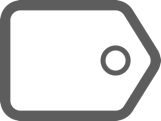 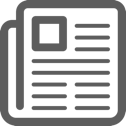 Remplacer l’héritage
par la délégation
Quand les classes se ressebmblent
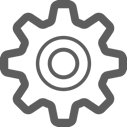 19
Remplacer la délégation par l’héritage
Lorsque vous utilisez toutes les méthodes du délégué on peut utiliser l’héritage assez facilement. Attention toute fois, si le délégué est partagé par plusieurs objets, il est alors impossible de passer par l’héritage.
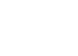 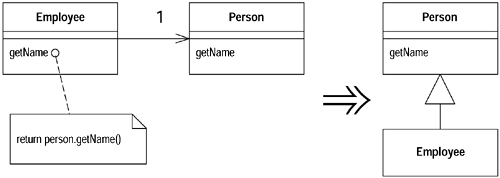 20
Les outils du refactoringsous eclipse
Eclipse permet d’automaiser facilement un grand nombre de refactoring. Parfois, vous les utilisez sans même le savoir. Voici une liste non exhaustive des quelques possibilités offertes par eclipse.
RENAME
renomme l’élément sélectionné
INTRODUCE FACTORY
crée une nouvelle factory, en générant pour un constructeur donné la méthode statique
EXTRACT LOCAL VARIABLE
crée une nouvelle variable assignée à l’expression sélectionnée
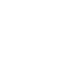 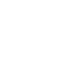 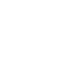 MOVE
déplace un élément sélectionné.
par exemple d’un package à un autre
EXTRACT CONSTANT
modifie l’expression sélectionnée
en constante static final
ENCAPSULATE FIELD
templace toutes les références à un champ de classe, par des méthodes get et set de ce champ
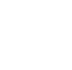 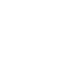 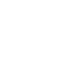 EXTRACT METHOD
crée une nouvelle méthode encapsulant les éléments sélectionnés
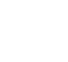 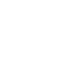 INTRODUCE PARAMETER
remplace une expression par une référence à un nouveau paramètre
INLINE
fonction inverse de extract local variable
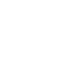 21
[Speaker Notes: http://help.eclipse.org/juno/index.jsp?topic=%2Forg.eclipse.jdt.doc.user%2Freference%2Fref-menu-refactor.htm]
La TDDintroduction
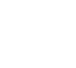 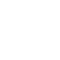 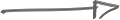 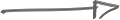 Ajouter
le code correspondant
Constater
l’échec du test
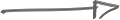 Compiler
le nouveau test
Ajouter
un nouveau test
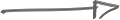 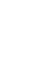 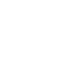 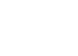 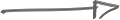 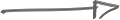 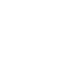 Constater
le succés du test
Refactorer
le code
22
Référencesinternet
1
sourcemaking.com/refactoring
2
docwiki.embarcadero.com/RADStudio/XE5/fr/Présentation_du_refactoring
journaldunet.com/developpeur/tutoriel/jav/051208-java-eclipse-4-refactoring.shtml
3
4
www.geek-directeur-technique.com/2009/08/26/la-refactorisation
5
referentiel.institut-agile.fr/refactoring.html
6
fr.slideshare.net/neuros/tdd-test-driven-developement-et-refactoring
23
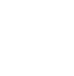 Des questions?
N’hésitez pas
Merci
Pour votre attention
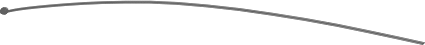